ONA TILI
6-sinf
MAVZU: TARIXIY SANA VA BAYRAM NOMLARI
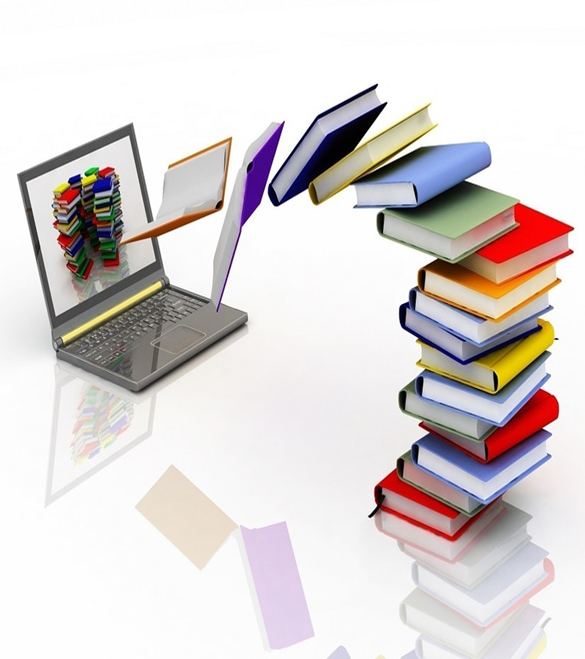 TOPSHIRIQ
Qanday tarixiy sana va bayramlarni bilasiz? Ularning nomini yozing va imlosini tushuntiring.
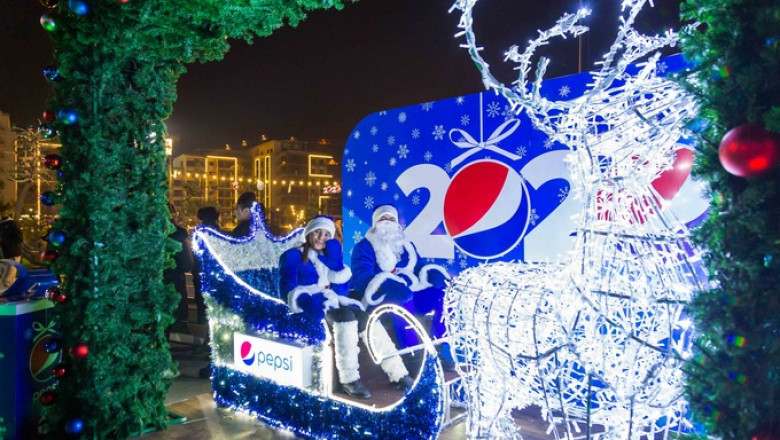 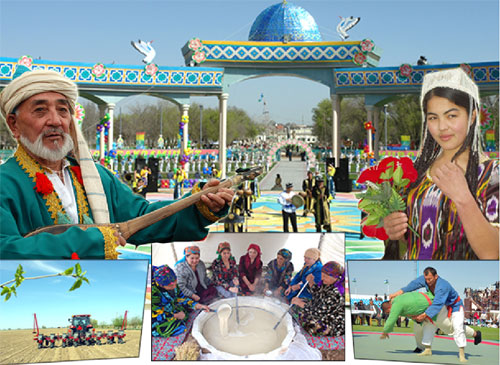 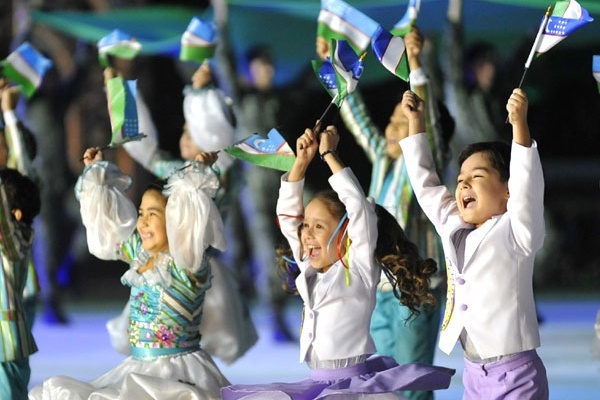 Mustaqillik kuni, Yangi yil, Navro‘z...
BILIB OLING!
Tarixiy sana va bayramlarning nomlari tarkibidagi birinchi so‘z bosh harf bilan yoziladi.
Mustaqillik kuni
Qurbon hayiti
Konstitutsiya kuni
Xotira va qadrlash kuni
290-mashq
Gaplarni ko‘chiring. Tarixiy sanalar va bayram nomlarini topib, ularga izoh bering.
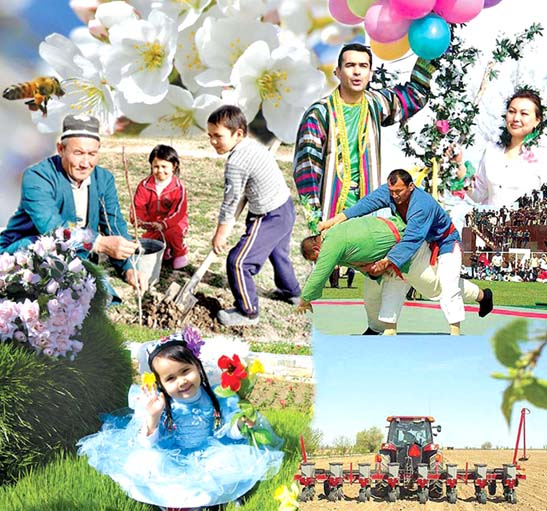 1 . Ramazon kirdi ... . Dadam meni bozorshabga olib bordi. (Abdulla Qahhor)
2. Aytganingiz kelsin, — dedi onamning chehrasi ochilib,— hamal-amal, o‘lmagan qul bahorni ham ko‘radi. Navro‘z keladi ... Navro‘z so‘zini eshitib, yuragim to‘lqinlanib ketdi. (N. Safarov)
Navro‘z
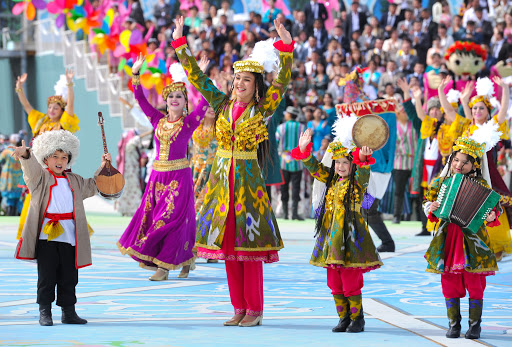 Navro‘z qadimiy milliy bayram bo‘lib,  fors tilidan tarjima qilindanda “yangi kun” ma’nosini anglatadi. Navro‘z bayrami      21-mart kuni nishonlanadi va yangi yilning boshlanishi hisoblanadi. Ushbu kun kecha bilan kunduzning tenglashgan paytidir.
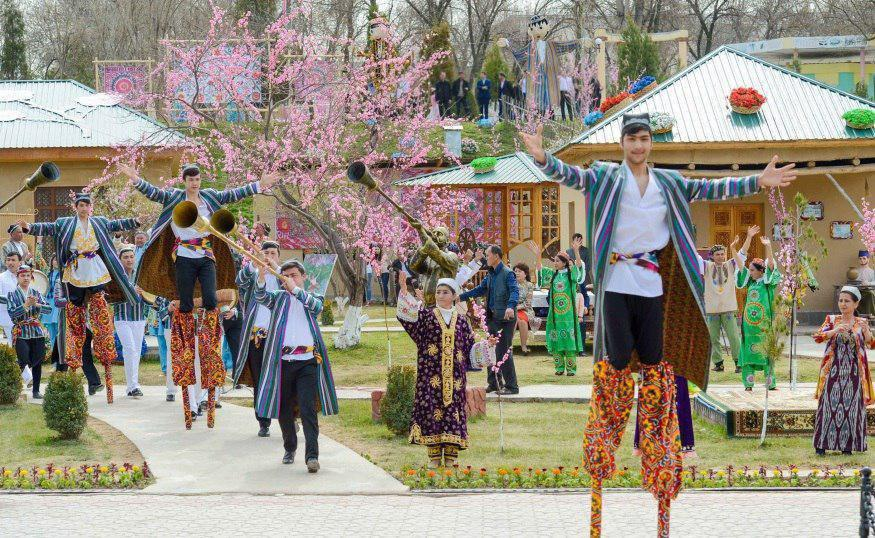 Navro‘z
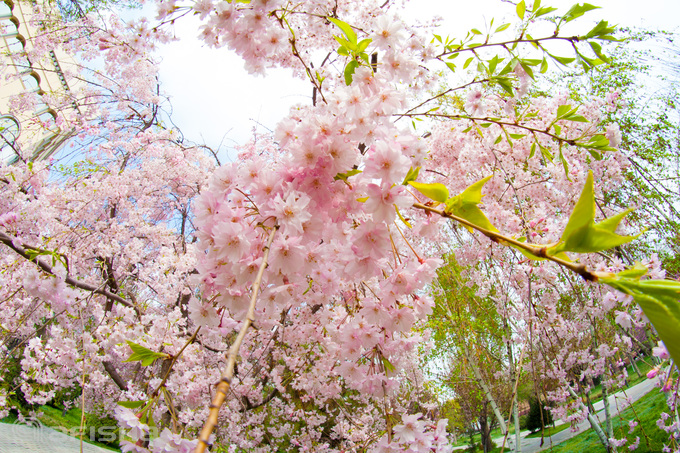 Ushbu bayram barcha o‘simliklar, daraxtlar gullaganda va bahor tusiga kirgan vaqtda, bahor kirib kelayotganda nishonlanadi. Bayram kirib kelishi bilan ko‘pgina o‘zbek oilalarida turli milliy taomlar tayyorlanadi: sumalak, halim, ko‘k somsa, osh va boshqalar.
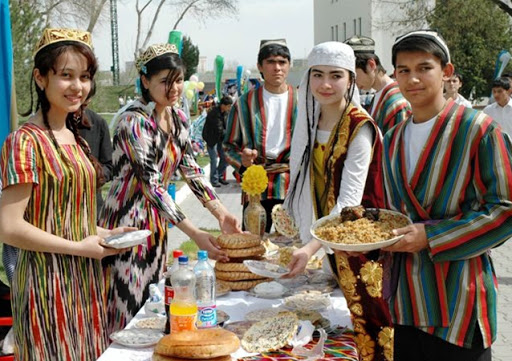 291-mashq
O‘zbekiston Respublikasi hududida quyidagi kunlar bayram (dam olish) kunlari deb belgilangan.
    
  1-yanvar—
  8-mart —  
  21-mart —
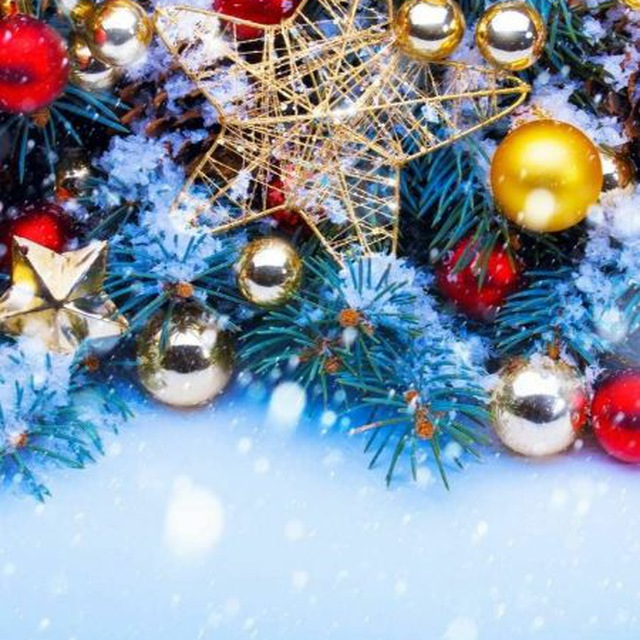 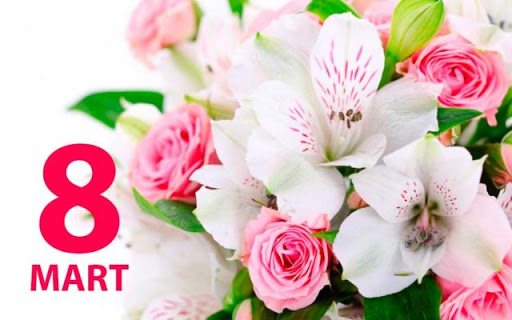 Yangi yil;
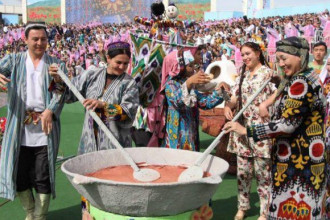 Xalqaro xotin-qizlar kuni;
Navro‘z  bayrami;
291-mashq
Xotira  va  qadrlash kuni;
9-may—  
 1-sentabr — 
 8-dekabr — 
 1-oktabr —
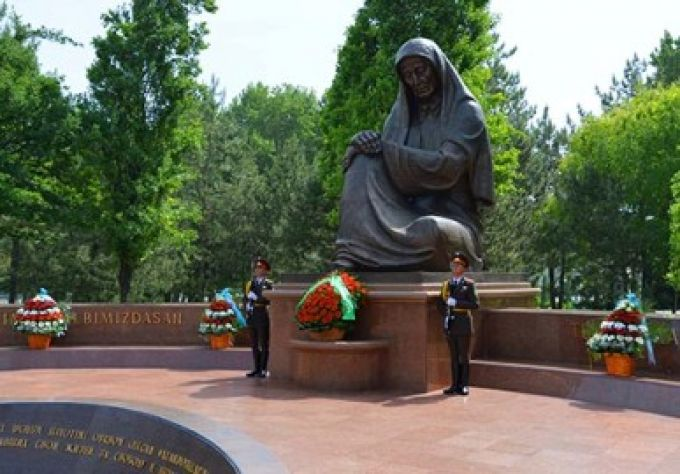 Mustaqillik  kuni;
Konstitutsiya kuni;
O‘qituvchi va murabbiylar kuni;
Ro‘za hayiti; Qurbon hayiti (kunlari o‘zgarib turadi).
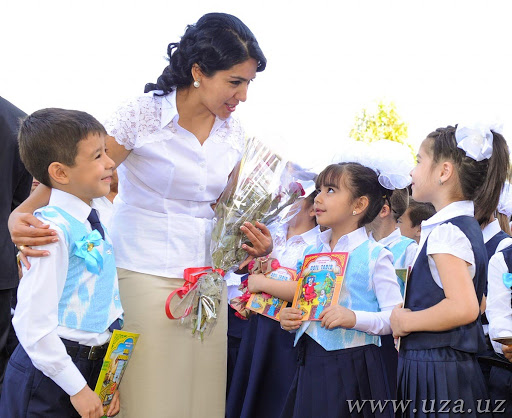 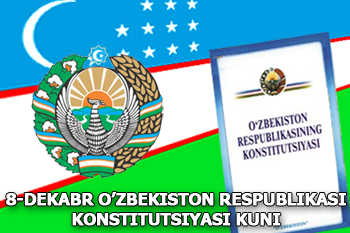 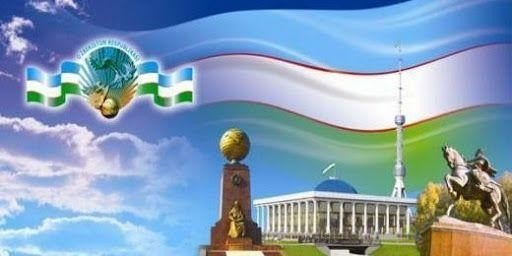 292-mashq
Respublika Oliy Kengashining XII chaqiriq navbatdan tashqari oltinchi sessiyasida O‘zbekiston Respublikasining davlat mustaqilligi e’lon                qilindi va 1-sentabr O‘zbekiston            Respublikasining Mustaqillik kuni deb                               belgilandi. 1991-yildan boshlab bu kun                      mamlakatimizning bosh bayrami sifatida
katta tantanalar bilan nishonlanib kelinmoqda.
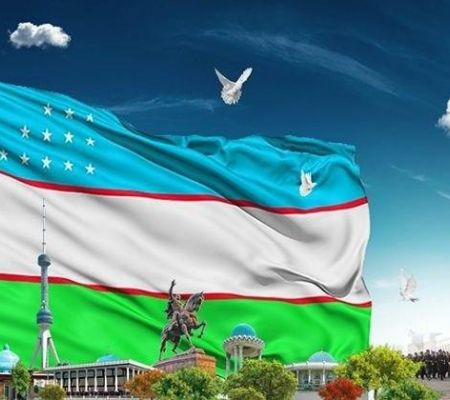 Mustaqil bajarish uchun topshiriq:
293-mashq. Rasm asosida “Assalom, Navro‘z!” mavzusida matn tuzing. Navro‘zni sharq xalqlari qanday kutib olishi haqida so‘zlab bering.
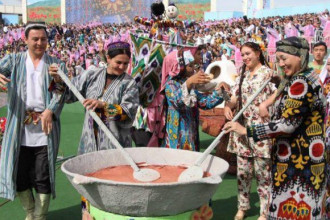 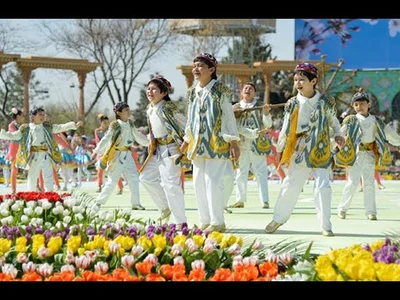 Fe’llar tuzilishiga ko‘ra turlari
sumalak
ko‘k 
somsa
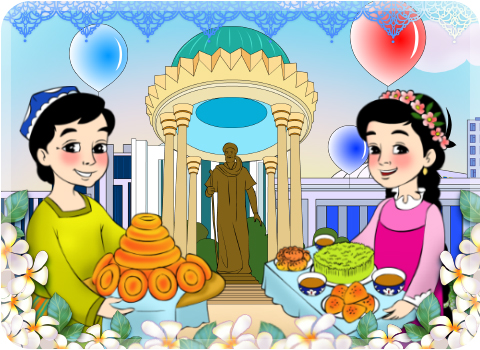 Navro‘z 
bayrami